毕业论文答辩模板
PPT营出品
答辩人：XXX
指导老师：张老师
01
02
03
04
选题背景
及意义
研究方法
与过程
论文综述
论文总结
选题的背景
点击文本框，输入文本内容点击文本框，输入文本内容
点击文本框，输入文本内容点击文本框，输入文本内容
点击文本框，输入文本内容点击文本框，输入文本内容
点击文本框，输入文本内容点击文本框，输入文本内容
点击文本框，输入文本内容点击文本框，输入文本内容
点击文本框，输入文本内容点击文本框，输入文本内容
点击文本框，输入文本内容点击文本框，输入文本内容
点击文本框，输入文本内容点击文本框，输入文本内容
点击文本框，输入文本内容点击文本框，输入文本内容
点击文本框，输入文本内容点击文本框，输入文本内容
选题的意义
点击文本框，输入文本内容点击文本框，输入文本内容点击文本框，输入文本内容点击文本框，输入文本内容点击文本框，输入文本内容点击文本框，输入文本内容点击文本框，输入文本内容点击
阶段一
阶段二
点击文本框，输入文本内容点击文本框，输入文本内容点击文本框，输入文本内容点击文本框，输入文本内容
点击文本框，输入文本内容点击文本框，输入文本内容点击文本框，输入文本内容点击文本框，输入文本内容
阶段三
01
02
03
04
选题背景
及意义
研究方法
与过程
论文综述
论文总结
论文综述
点击添加标题
Add your title here

在此文本框内输入内容在此文本框内输入内容
在此文本框内输入内容在此文本框内输入内容
在此文本框内输入内容在此文本框内输入内容
在此文本框内输入内容
点击添加标题
Add your title here
论点01
论点02
在此文本框内输入内容在此文本框内输入内容
在此文本框内输入内容在此文本框内输入内容
在此文本框内输入内容在此文本框内输入内容
在此文本框内输入内容
01
02
03
04
选题背景
及意义
研究方法
与过程
论文综述
论文总结
研究的方法
方法
02
点击添加标题
Add your title here

在此文本框内输入内容在此文本框内输入内容
在此文本框内输入内容在此文本框内输入内容
在此文本框内输入内容在此文本框内输入内容
在此文本框内输入内容
点击添加标题
Add your title here

在此文本框内输入内容在此文本框内输入内容
在此文本框内输入内容在此文本框内输入内容
在此文本框内输入内容在此文本框内输入内容
在此文本框内输入内容
方法
01
研究的过程
添加标题03

输入文本内容输入文本内容输入文本内容输入文本内容输入文本内容输入文本内容
添加标题01

输入文本内容输入文本内容输入文本内容输入文本内容输入文本内容输入文本内容
添加标题02

输入文本内容输入文本内容输入文本内容输入文本内容输入文本内容输入文本内容
添加标题04

输入文本内容输入文本内容输入文本内容输入文本内容输入文本内容输入文本内容
01
02
03
04
选题背景
及意义
研究方法
与过程
论文综述
论文总结
论文总结
点击添加标题
Add your title here

在此文本框内输入内容在此文本框内输入内容
在此文本框内输入内容在此文本框内输入内容
在此文本框内输入内容在此文本框内输入内容
在此文本框内输入内容
谢谢观赏
THANK YOU
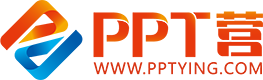 10000+套精品PPT模板全部免费下载
PPT营
www.pptying.com
[Speaker Notes: 模板来自于 https://www.pptying.com    【PPT营】]